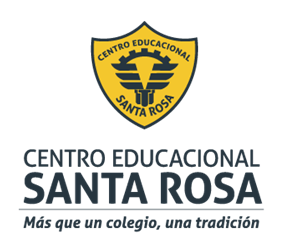 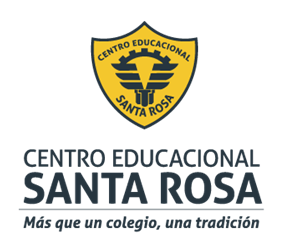 PLAN DE APOYO REMOTO
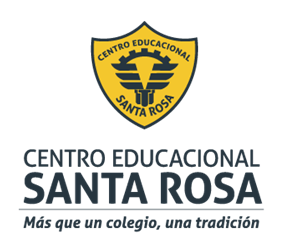 INFORMACIÓN  ACADÉMICA
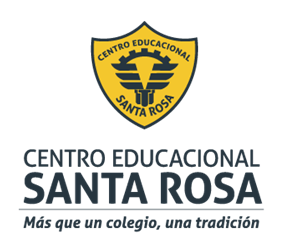 ¿Cómo organizamos el aprendizaje a distancia?
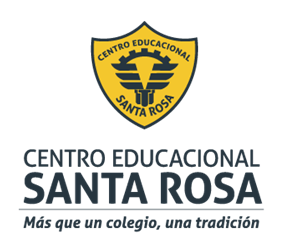 TODOS DEBEMOS SABER QUE…
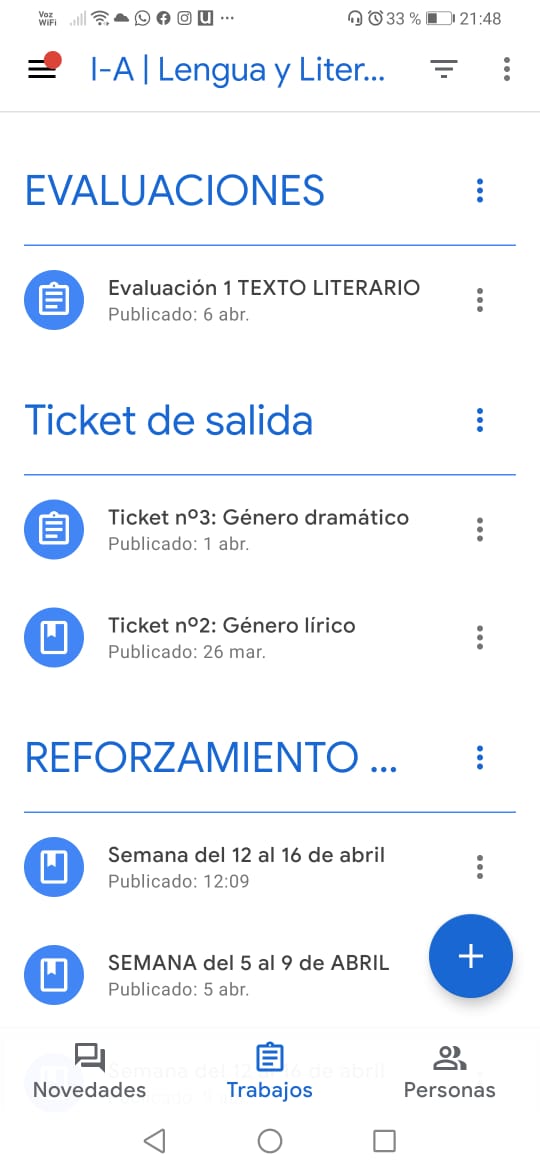 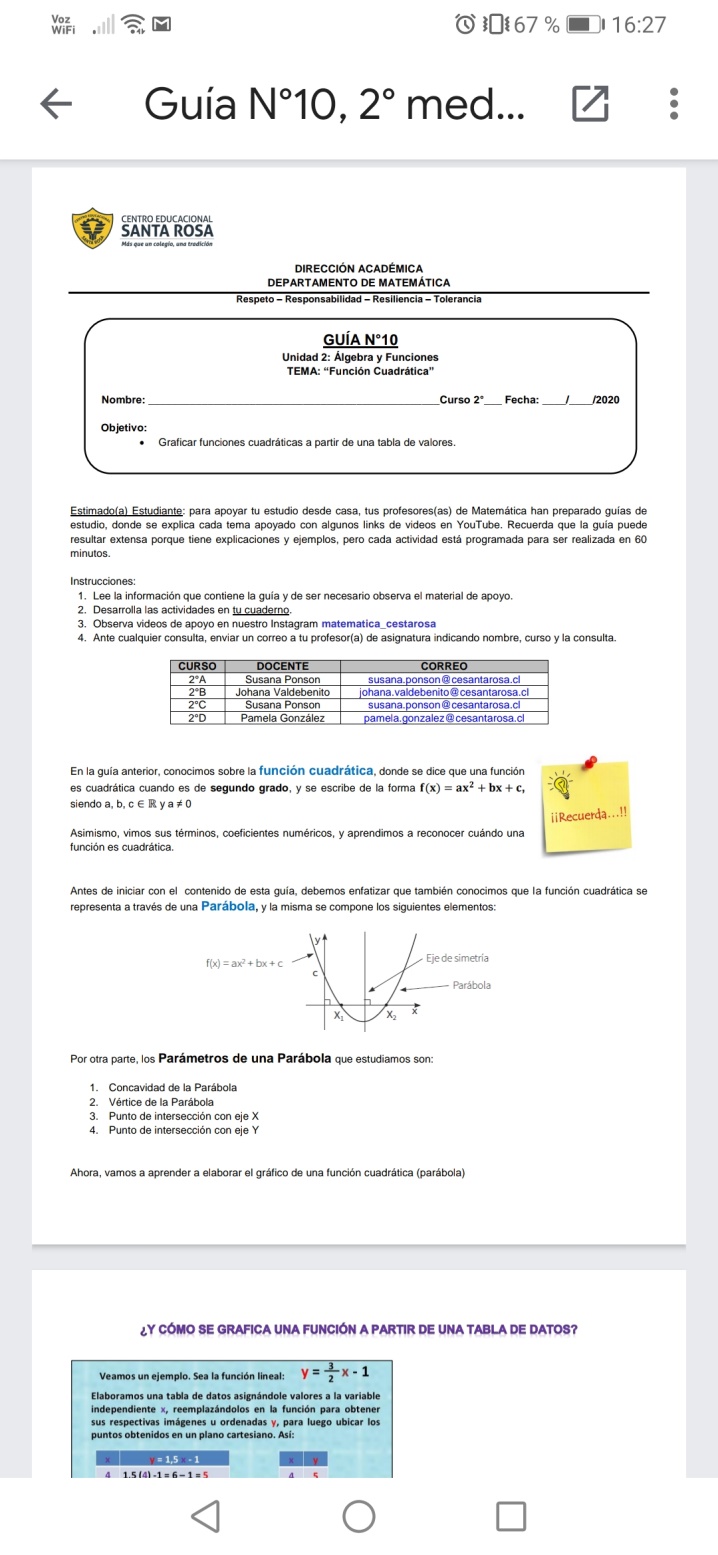 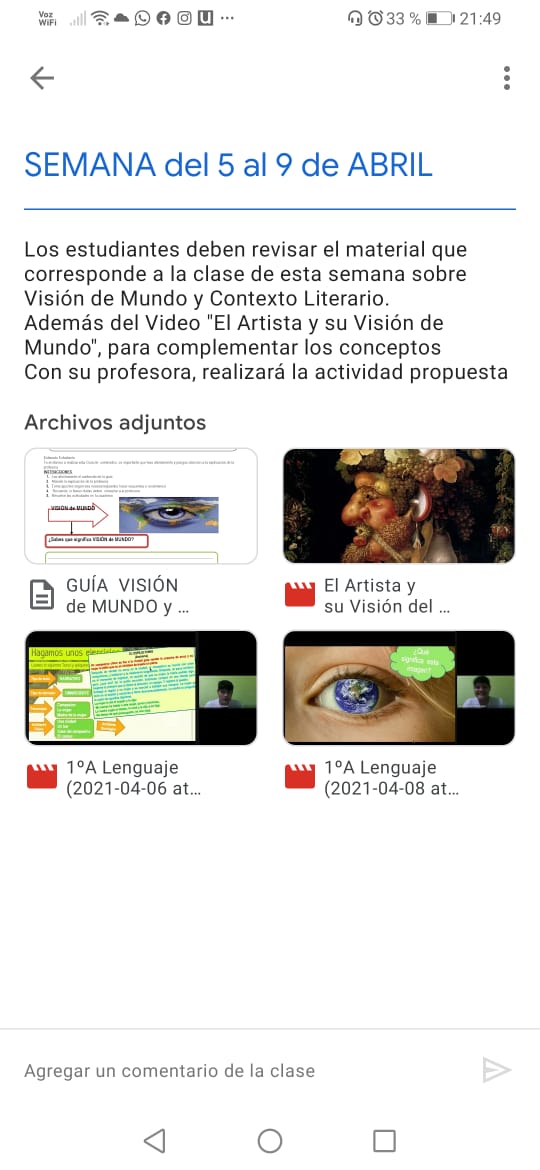 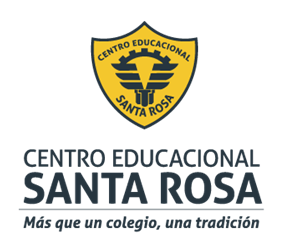 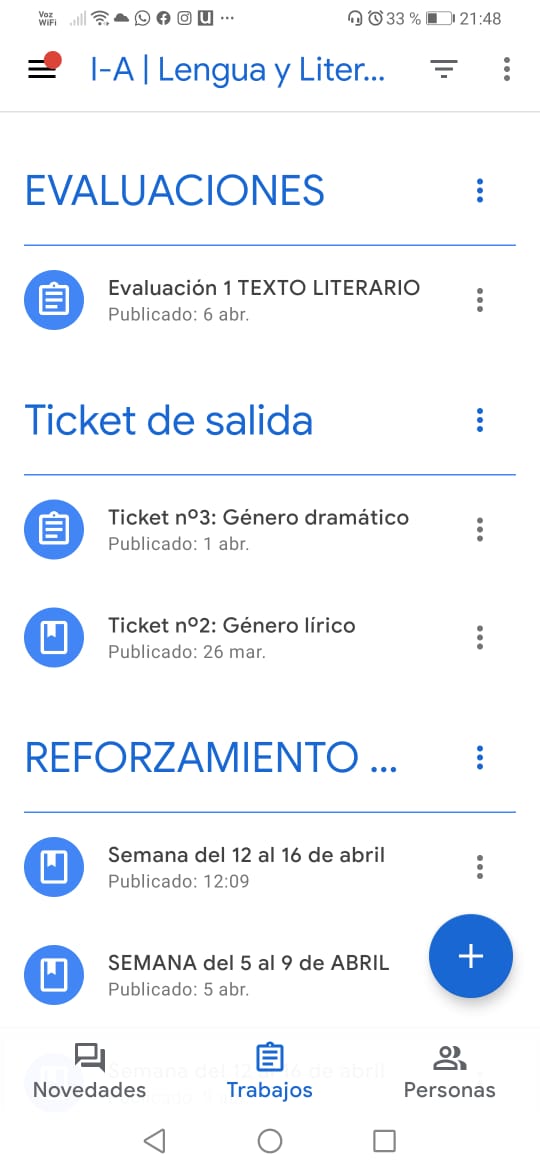 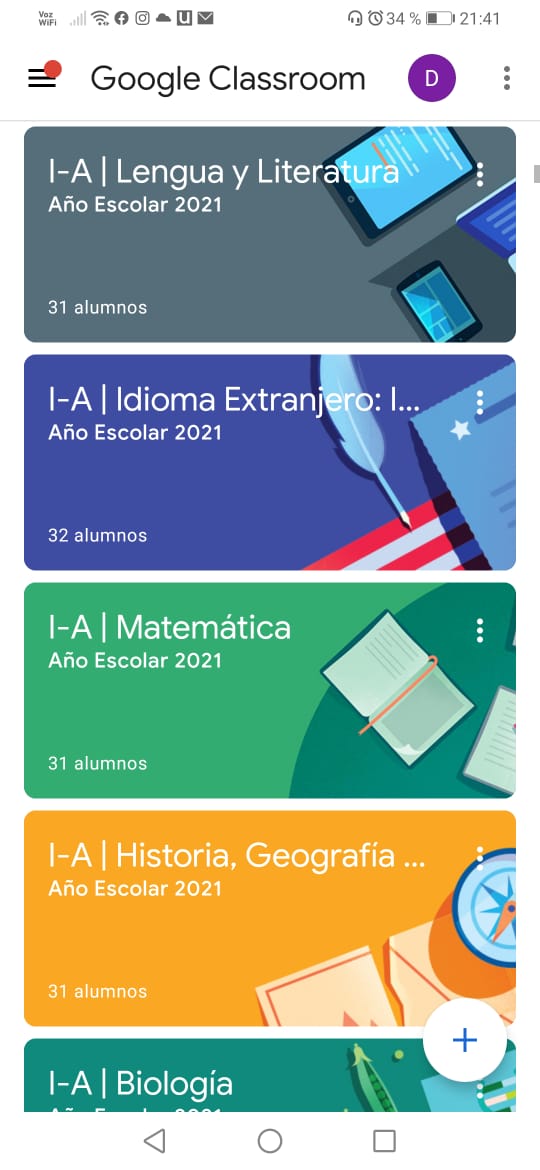 ¿Qué es Classroom?
Es una aplicación donde cada docente crea una sala de clases virtual.
Cada docente de asignatura o módulo de especialidad, publica el material de la semana.
El material puede ser una guía de autoaprendizaje, páginas del texto escolar, videos explicativos, ppt, afiches, etc. Todo el material seleccionado busca explicar al estudiante los temas de la semana.
Cada estudiante debe realizar las actividades propuestas que buscan detectar cuánto aprendió el estudiante con el material y las clases online.
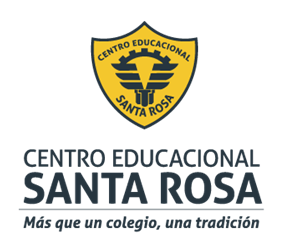 ¿Cómo estamos monitoreando el aprendizajes?
RETROALIMENTACIÓN
Prueba 
Entrega de trabajo desarrollado en el mes.
Etc.
Ticket de salida
Fotografías del desarrollo de algunas páginas del texto escolar o de una guía
Preguntas abiertas, etc.
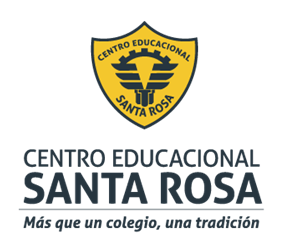 ¿cómo mediremos el aprendizaje?
Utilizaremos una escala de nivel de logro
ADECUADO
71% - 85%
El o la estudiante muestra un grado de logro alto.
El o la estudiante muestra un grado de logro adecuado.
El o la estudiante puede realizar un mayor progreso de su aprendizaje
El o la estudiante requiere apoyo especifico para alcanzar un mayor grado de aprendizaje.
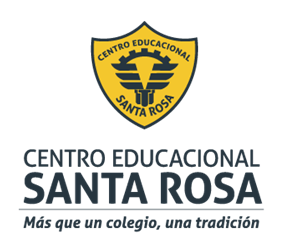 ¿Cómo se califica?
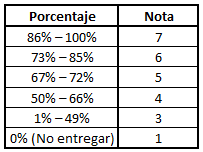 CALIFICACIÓN DEL SEMESTRE   6,0
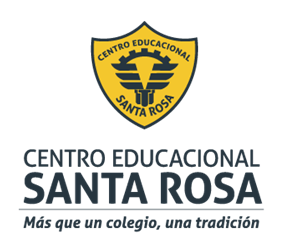 ¿Qué ocurrirá con los estudiantes desconectado?
Como lo explicamos al comienzo, hemos tratado de apoyar a cada estudiante lo mejor posible.
Un estudiante desconectado, NO permite a sus profesores reportar el logro de aprendizajes, quedando en el nivel “Sin información”
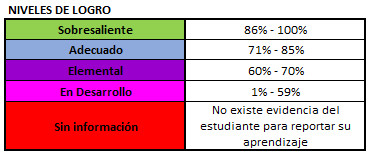 Un estudiante en este nivel no puede ser promovido de nivel escolar, debido a que no contamos con evidencia de  aprendizaje.